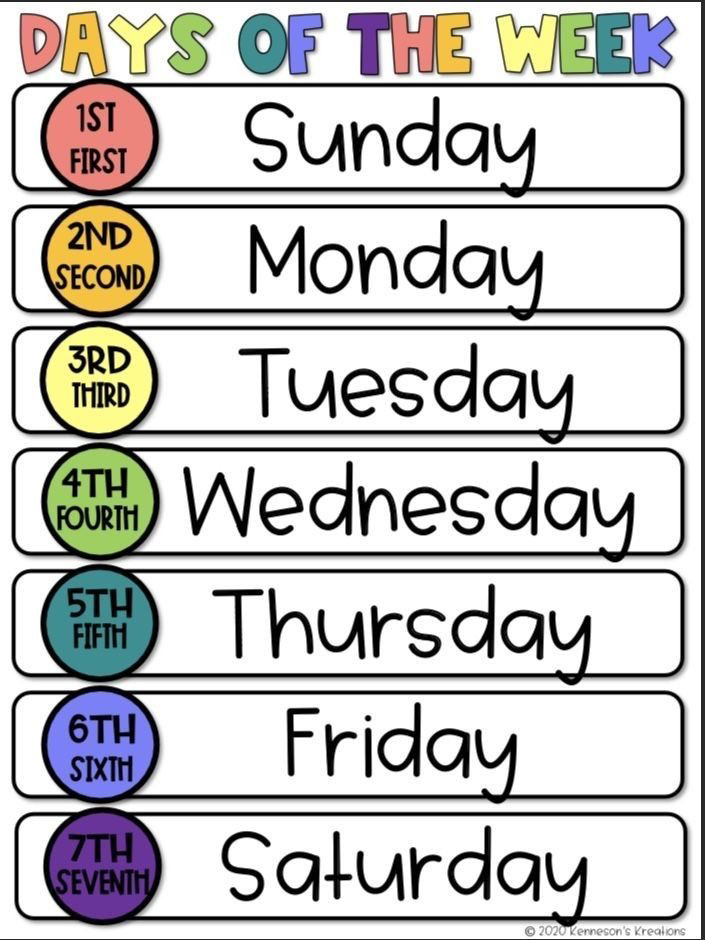 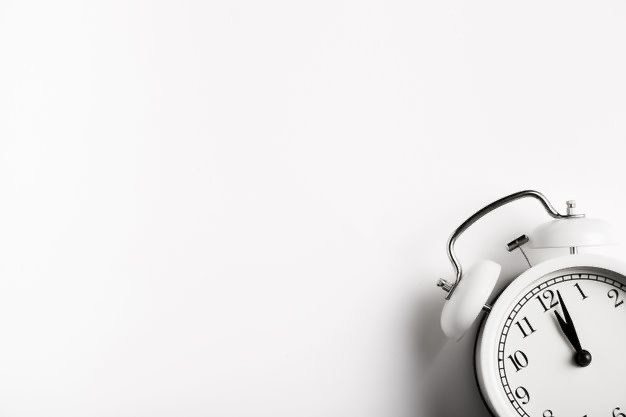 What’s the day today?
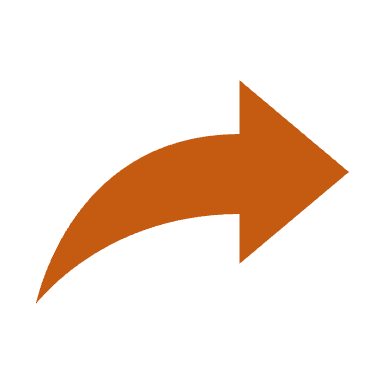 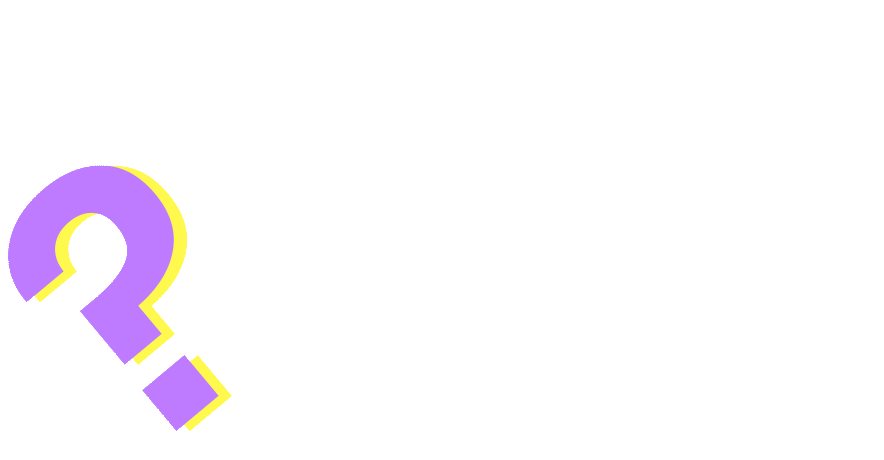 [Speaker Notes: ا]
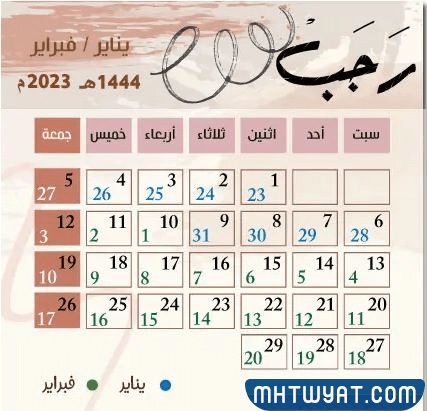 What’s the date today?
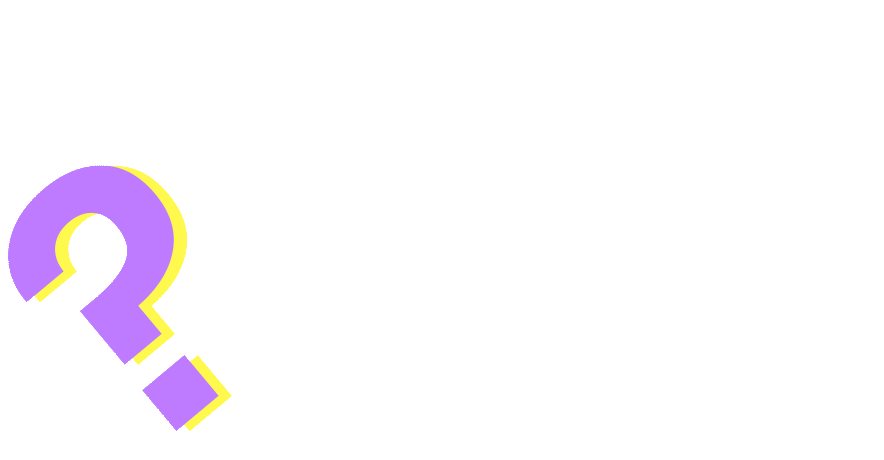 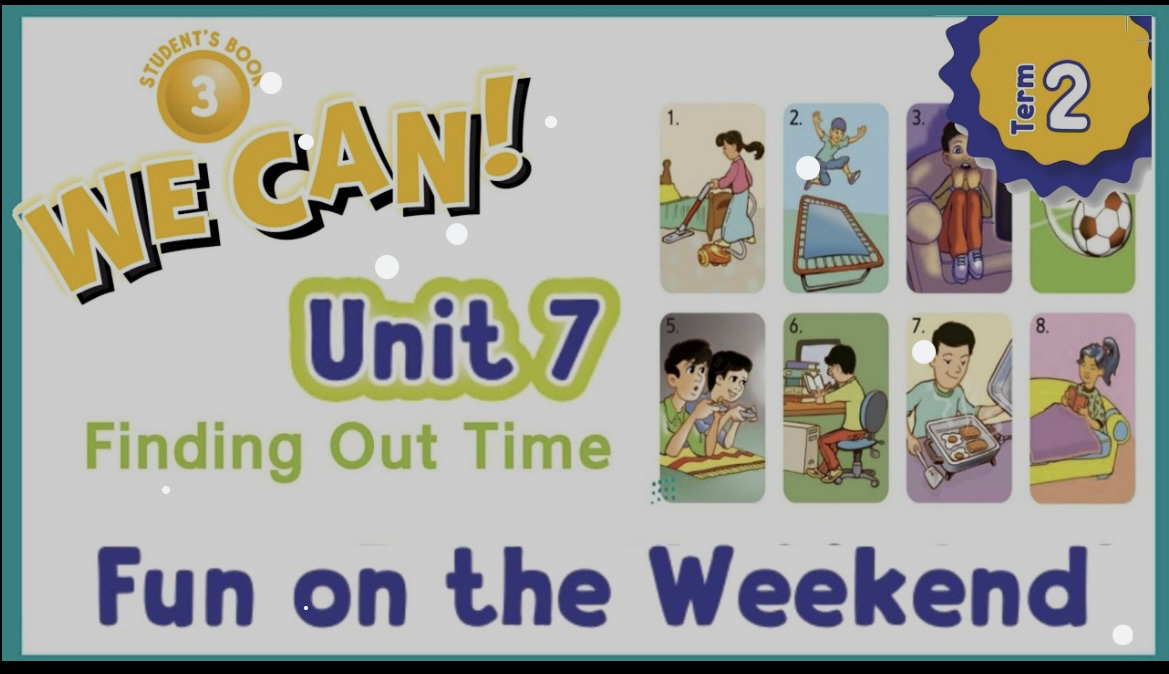 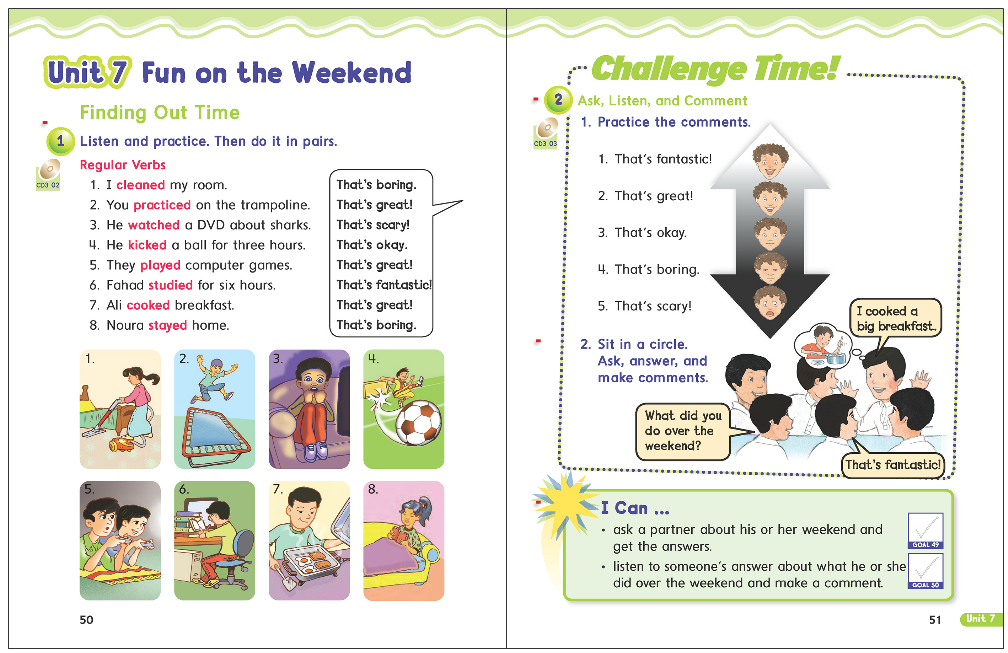 50
played
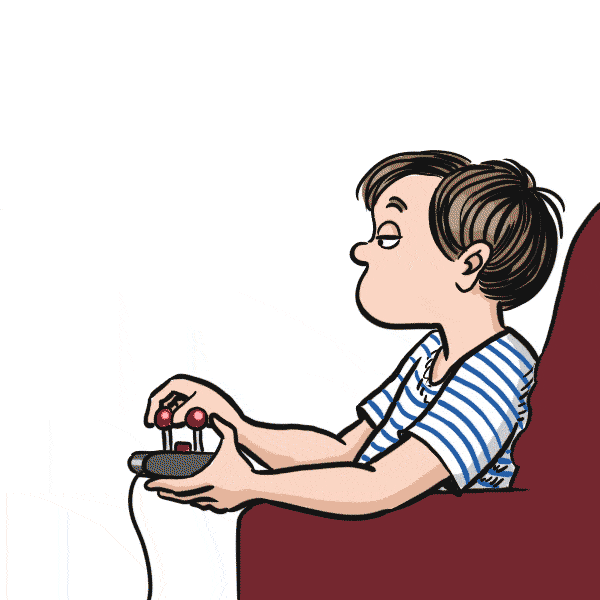 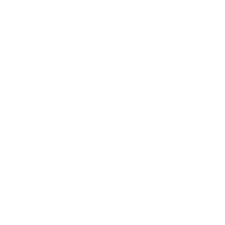 What did you do over the weekend ?
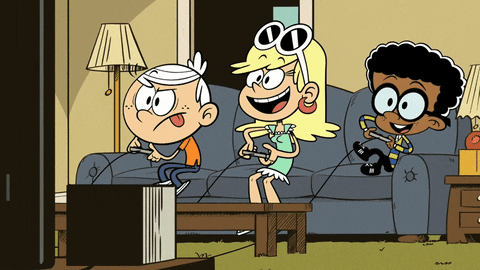 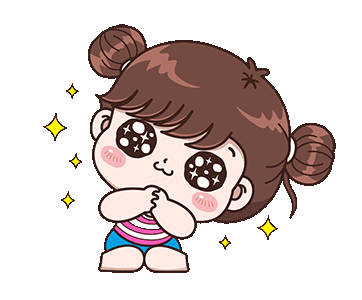 That’s fantastic.
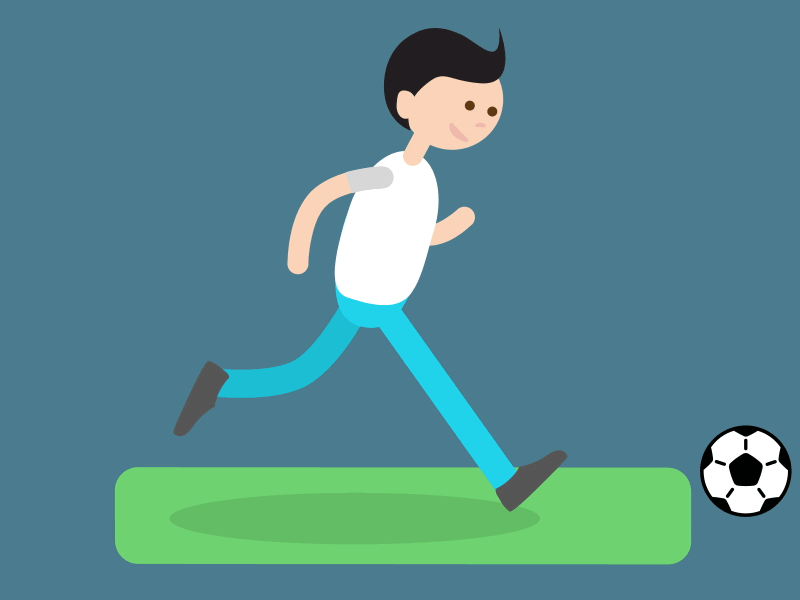 kicked
What did you do over the weekend ?
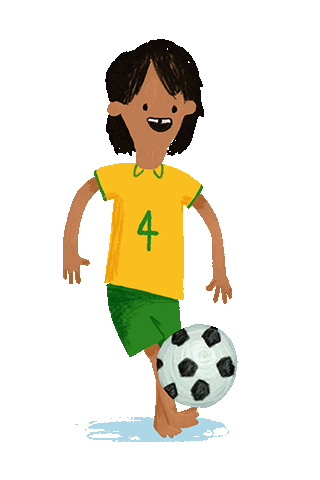 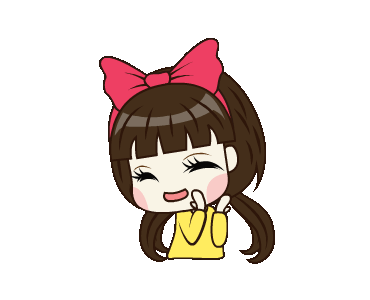 That’s great.
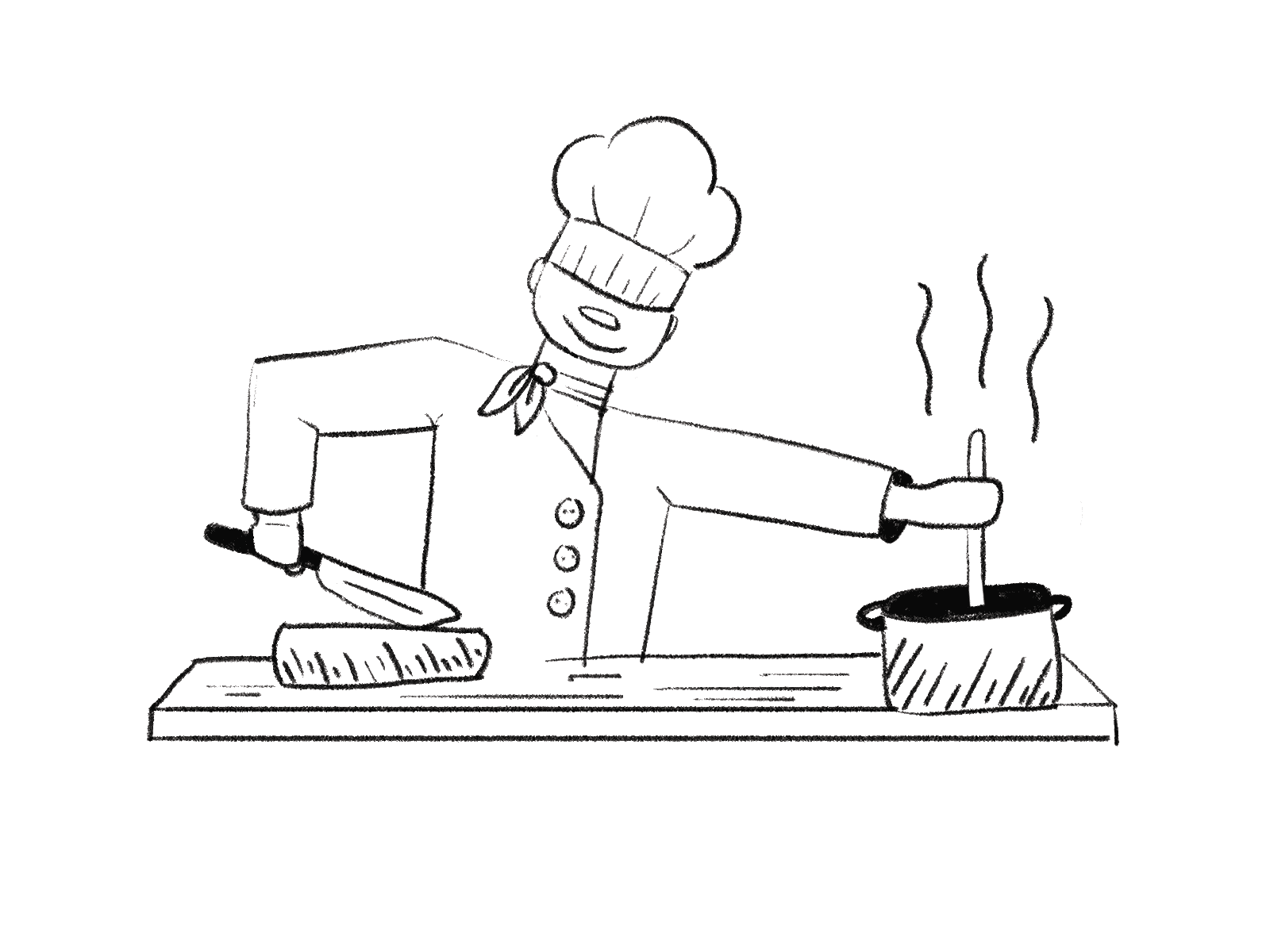 cooked
What did you do over the weekend ?
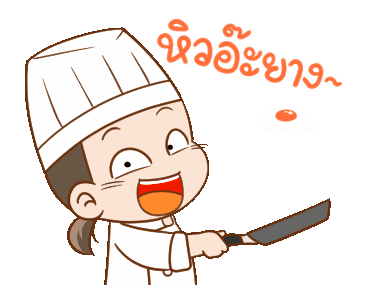 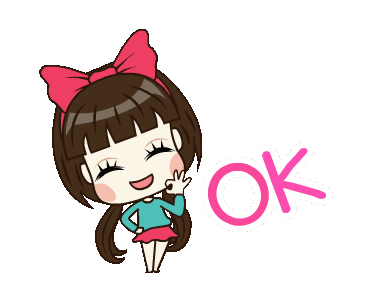 That’s okay.
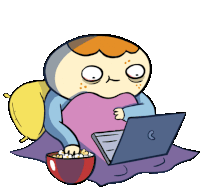 watched
What did you do over the weekend ?
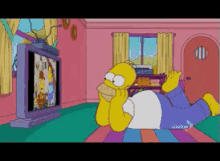 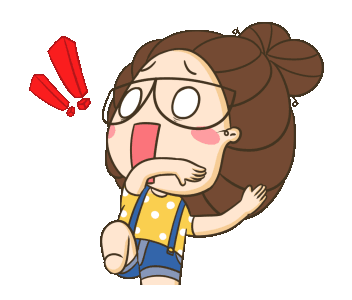 That’s scary .
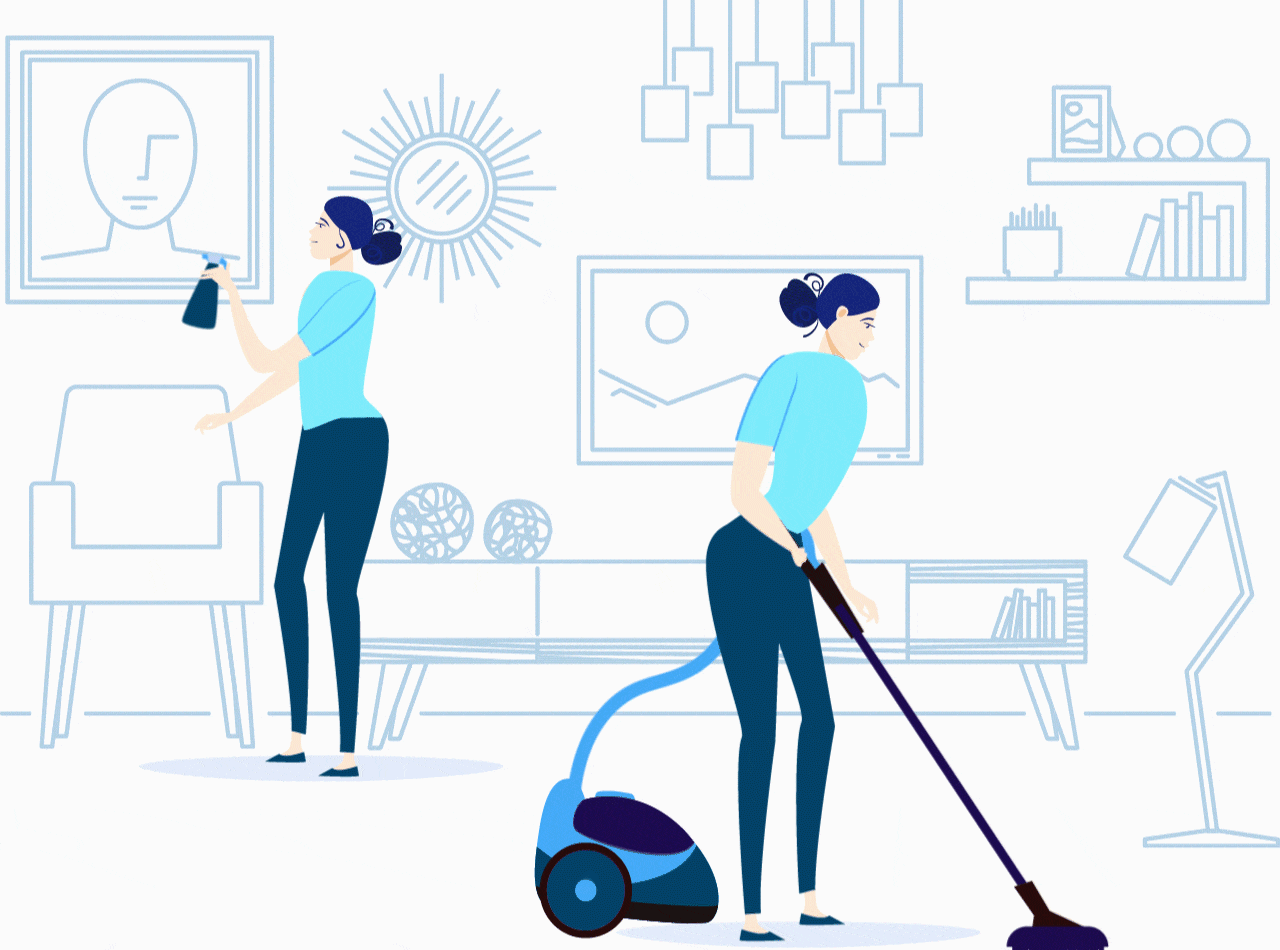 cleaned
What did you do over the weekend ?
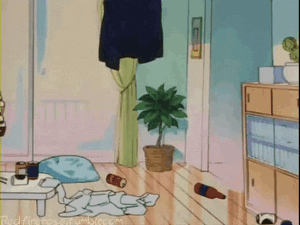 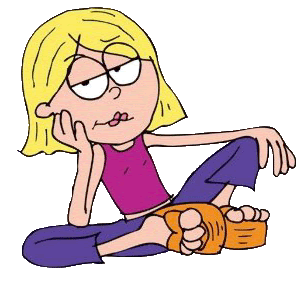 That’s boring.
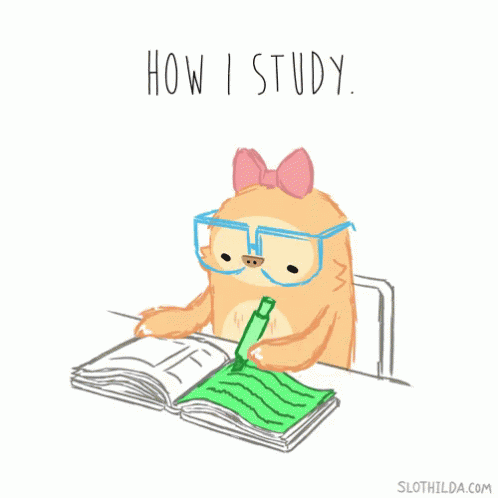 studied
What did you do over the weekend ?
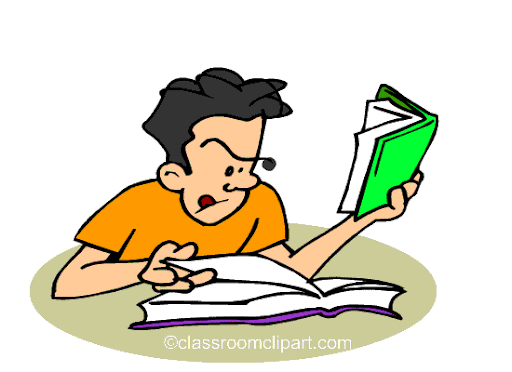 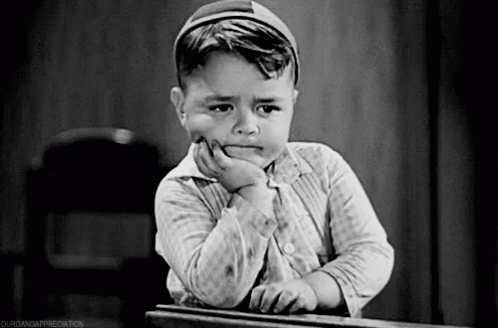 That’s boring.
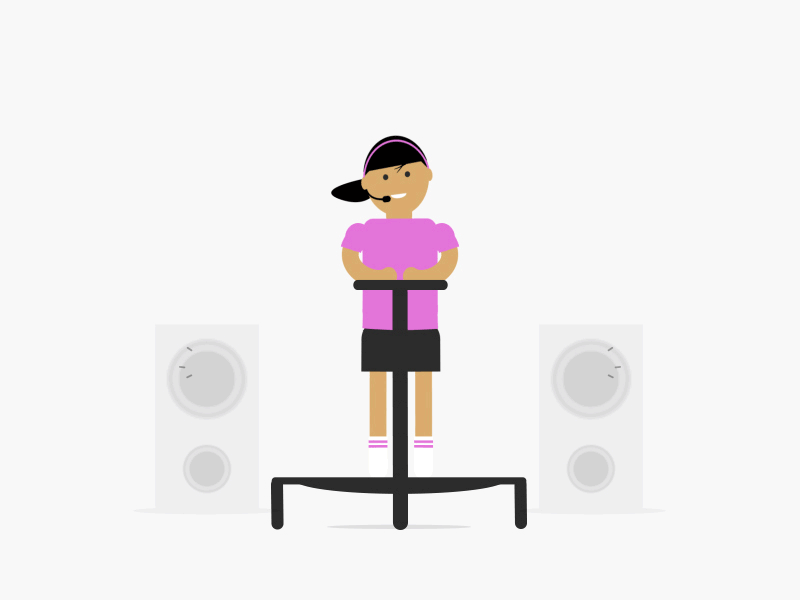 practiced
What did you do over the weekend ?
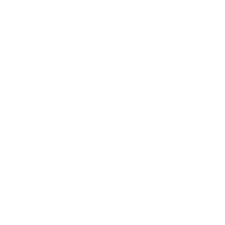 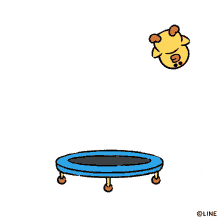 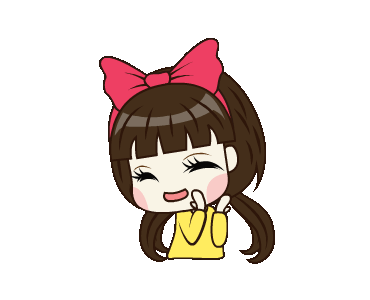 That’s great.
stayed
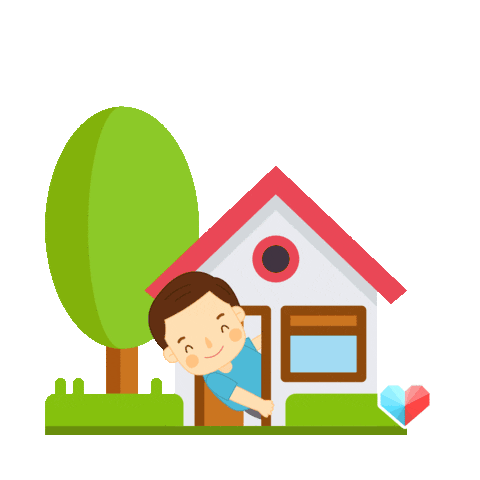 What did you do over the weekend ?
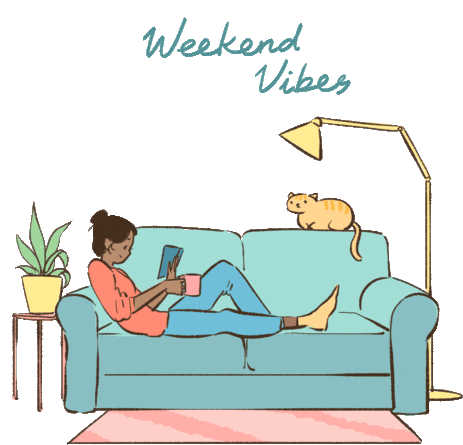 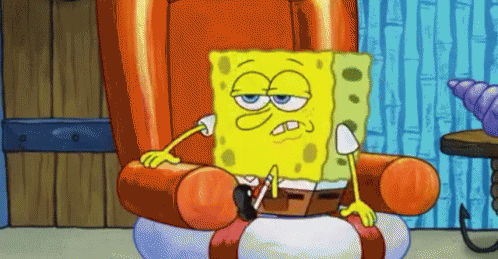 That’s boring.
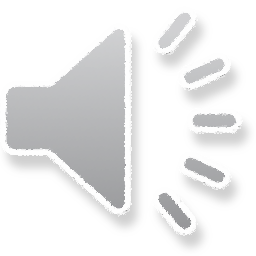 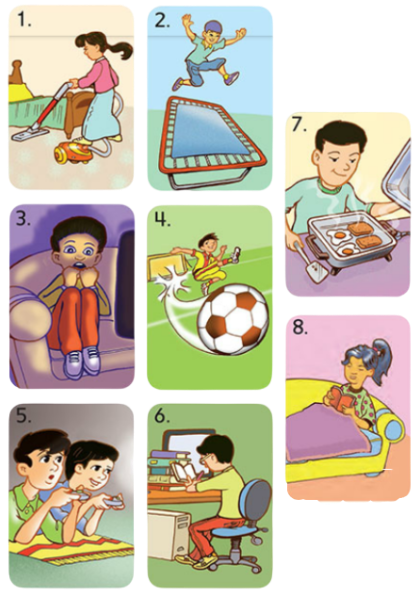 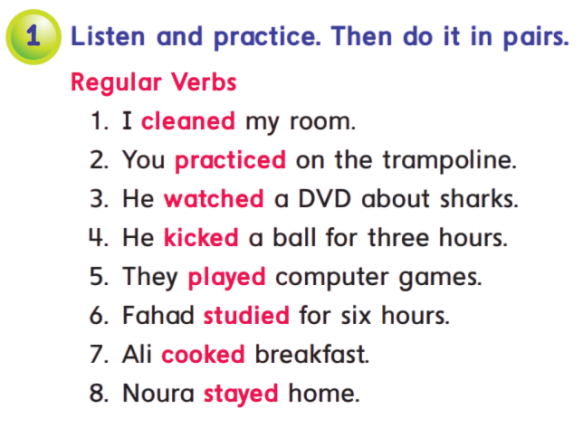 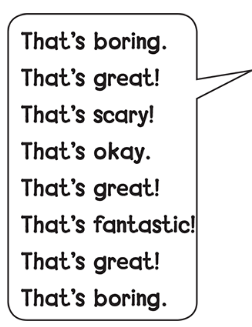 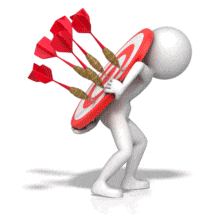 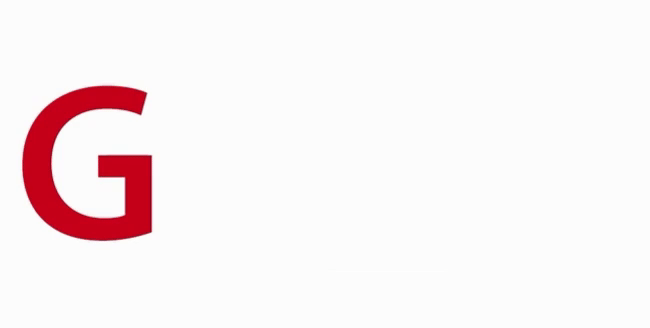 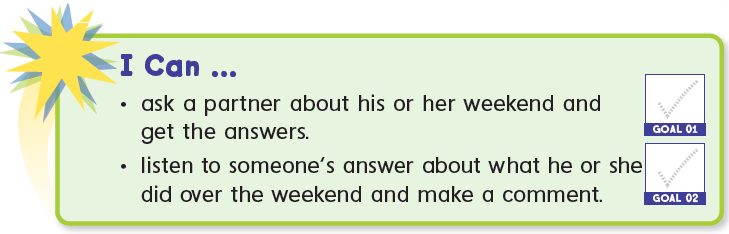 stayed
kicked
watched
played
cleaned
studied
Regular Verbs
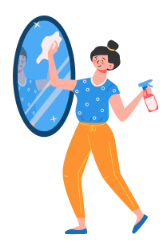 cleaned
clean
Regular Verbs
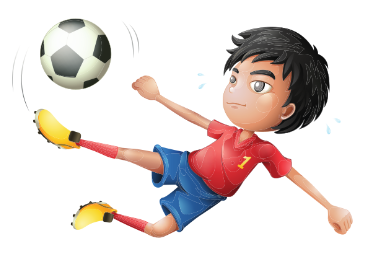 kicked
kick
Regular Verbs
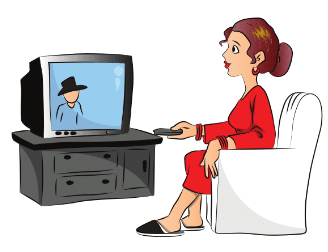 watched
watch
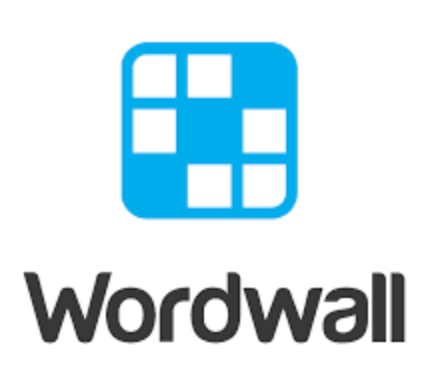 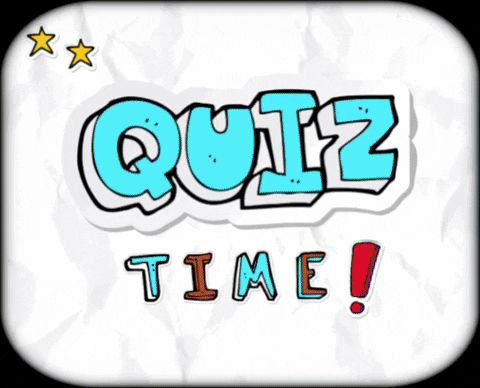 What did you do over the weekend?
01
02
03
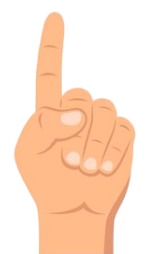 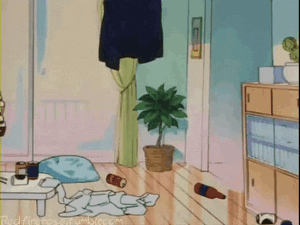 I cleaned my room .
Objectives
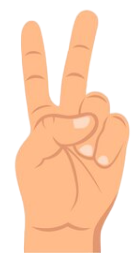 I’m cleaning my room
Conclusions
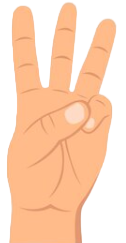 Contact
I clean my room .
What did she do over the weekend?
01
02
03
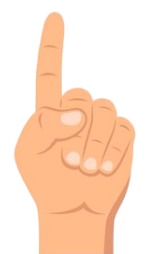 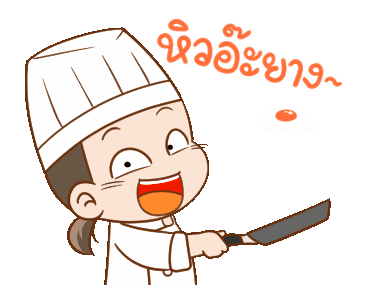 She cook the dinner
Objectives
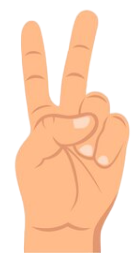 She cooked the dinner
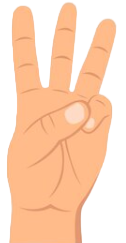 Contact
She cooks the dinner
What did he do over the weekend?
01
02
03
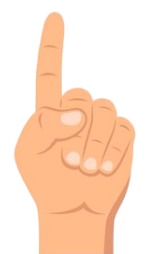 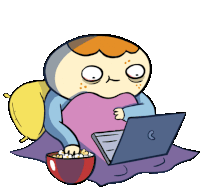 I’m watching a movie .
Objectives
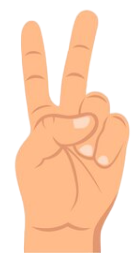 I watched a movie .
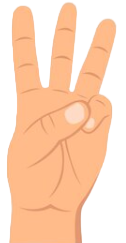 Contact
I watch a movie .
Write the past form of these verb
ask
asked
look
looked
call
called
help
helped
need
needed
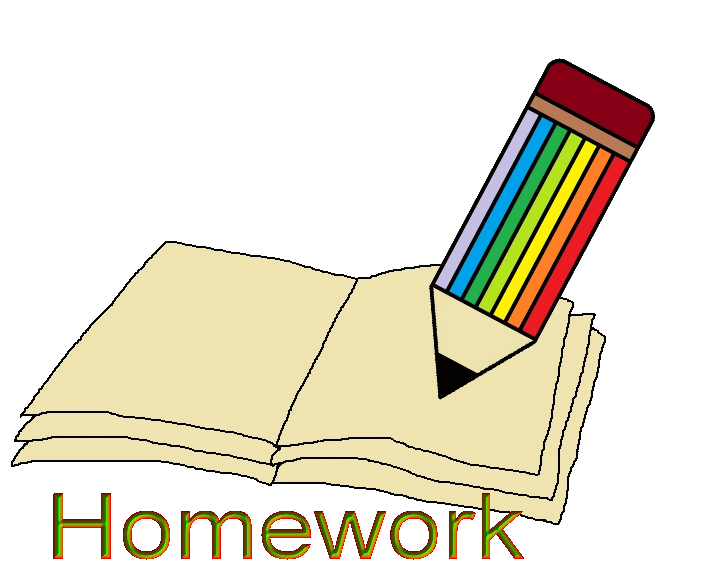 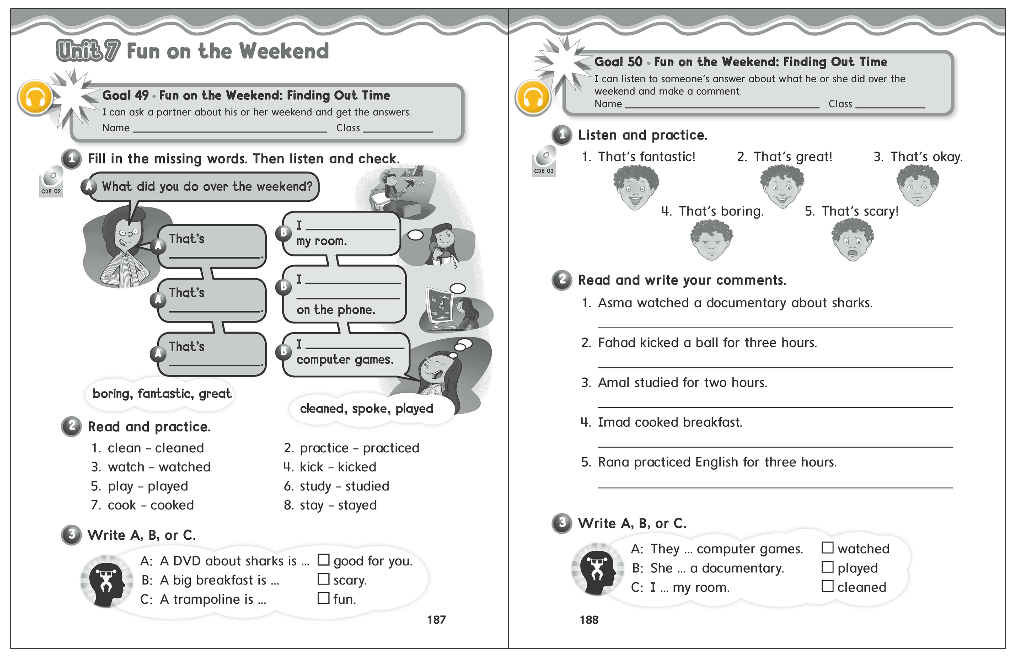 187
188
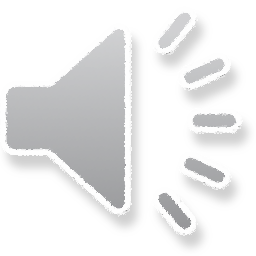 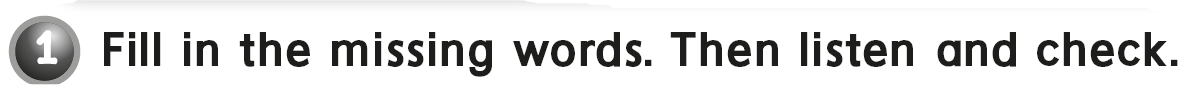 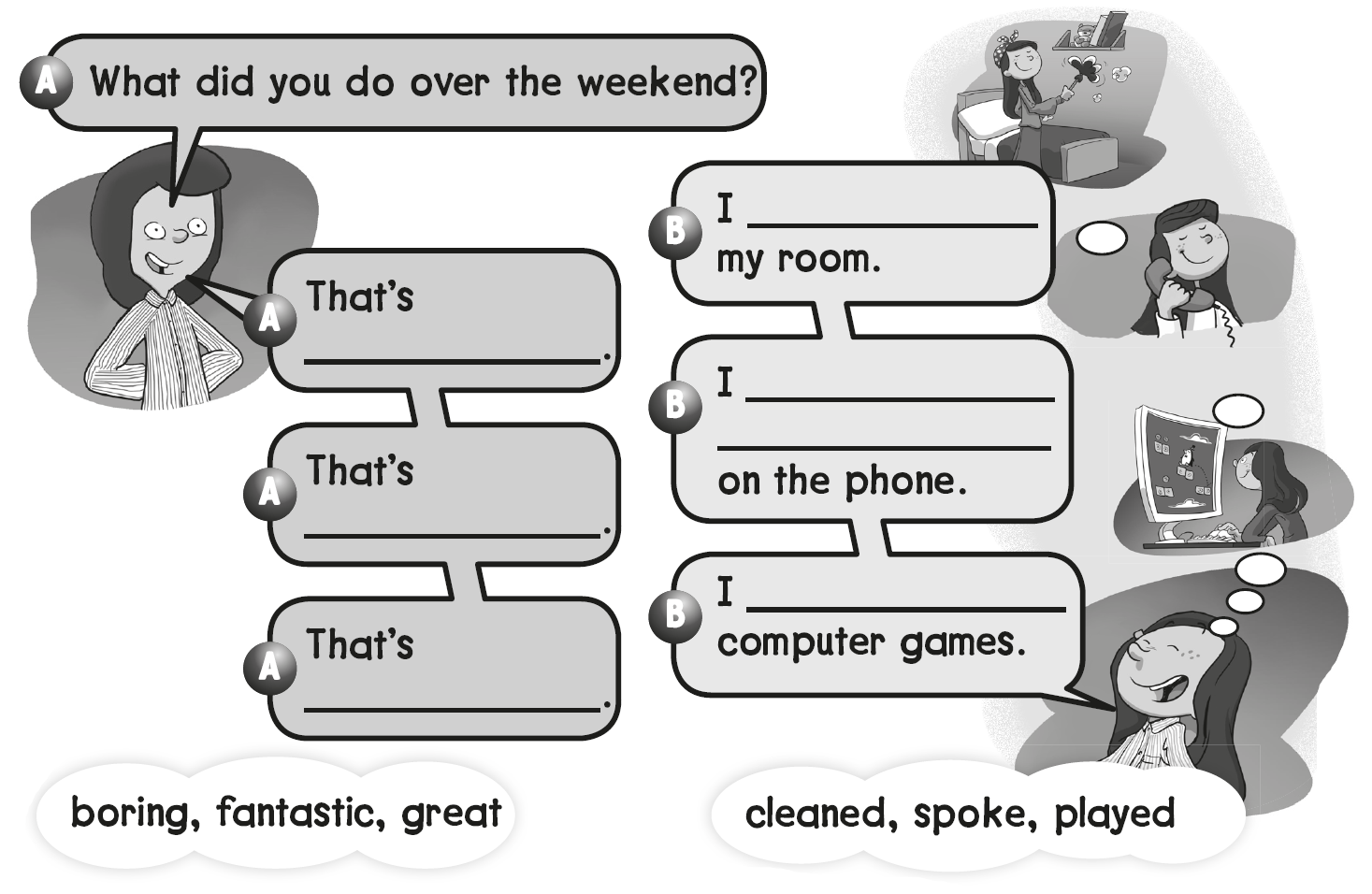 cleaned
boring
spoke with my friends
Fantastic
played
great
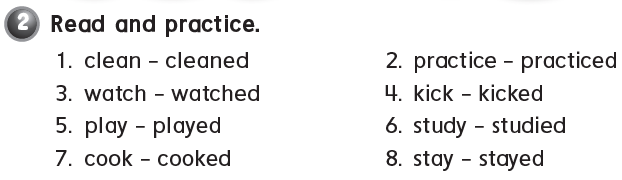 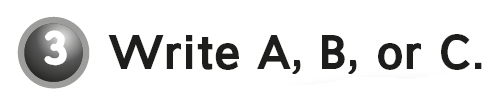 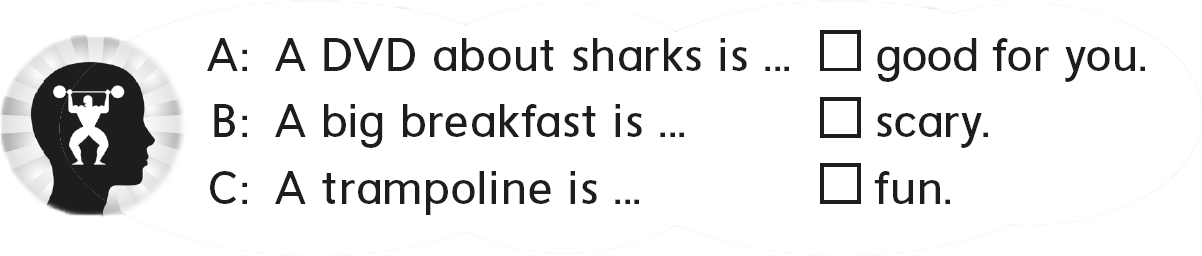 B
A
C
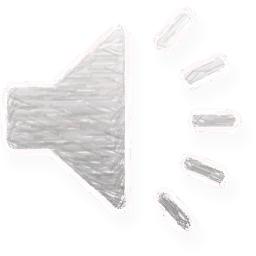 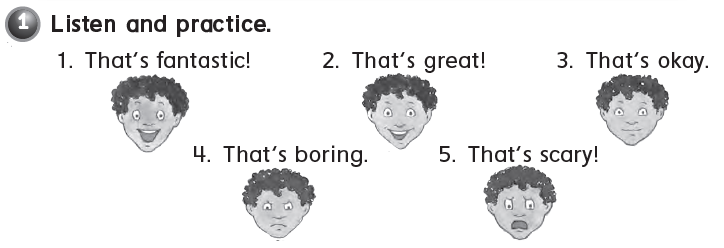 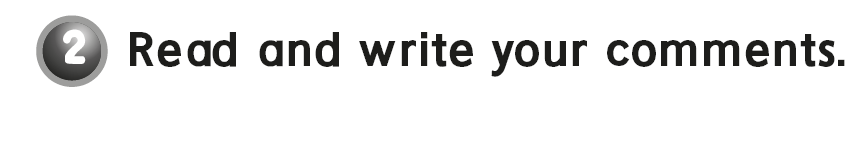 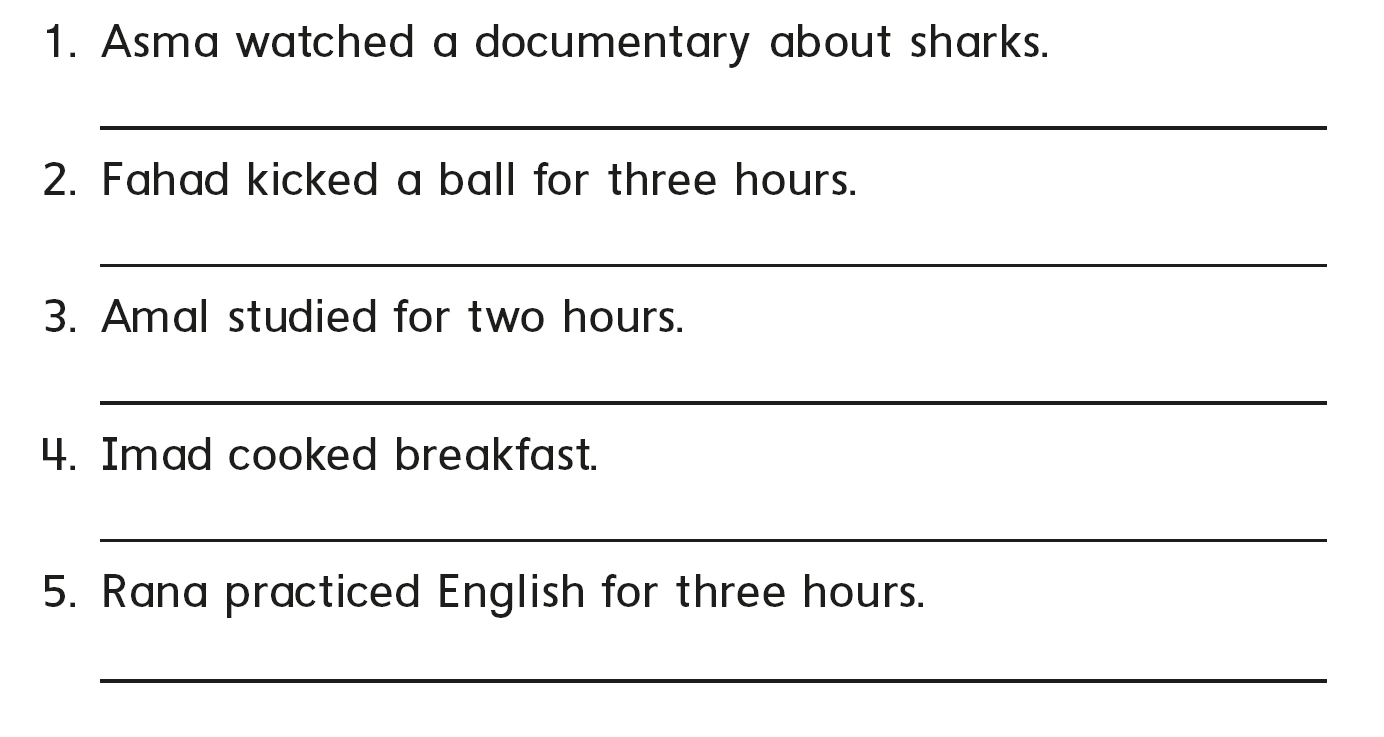 That’s scary
That’s boring
That’s okay
That’s good
That’s great
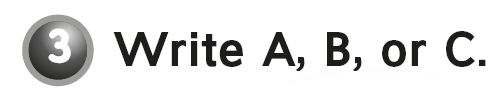 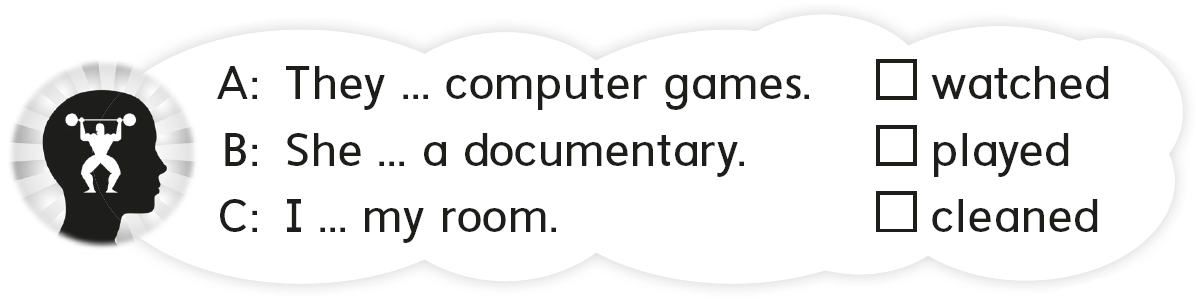 B
A
C
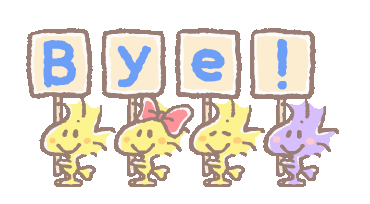